NASAA Fall Conference 2012Joint Web CRD/IARD Forum
Overview: Revisions to 
Form ADV Part 1B*




	*These slides provide an overview to some of the revisions to Form ADV Part 1B, but are not intended to provide a comprehensive presentation of the revisions.  Please consult the revised Form ADV Part 1B to see the totality of the revisions.
Revisions to Form ADV Part 1B
On July 23, 2012, NASAA’s CRD/IARD Steering Committee proposed a series of revisions to Form ADV Part 1B for which the public comment period ran through August 13, 2012.
The following items were revised: 2.A., 2.C., 2.D., 2.G., 2.I. and 2.K.; Disclosure Reporting Pages (DRPs) were also revised.
NASAA members approved the revisions at the Business Meeting on Sunday, September 10, 2012.
2
Item 2.A. Supervision / Compliance
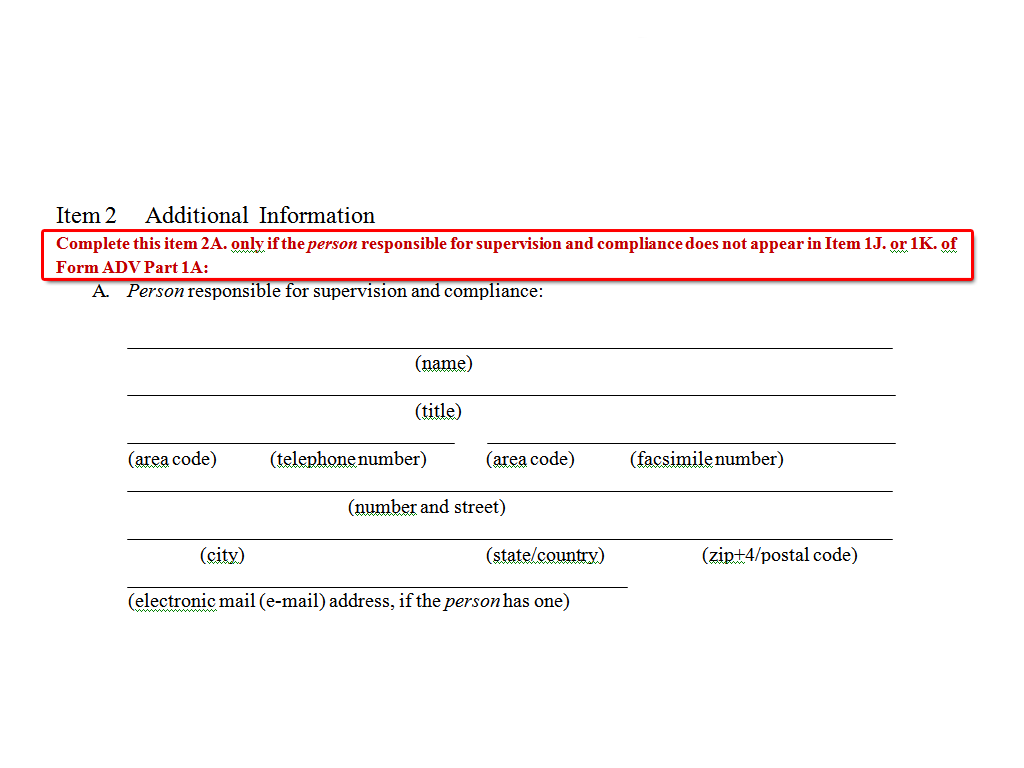 FORM ADV
Part 1B
Page 1 of 4
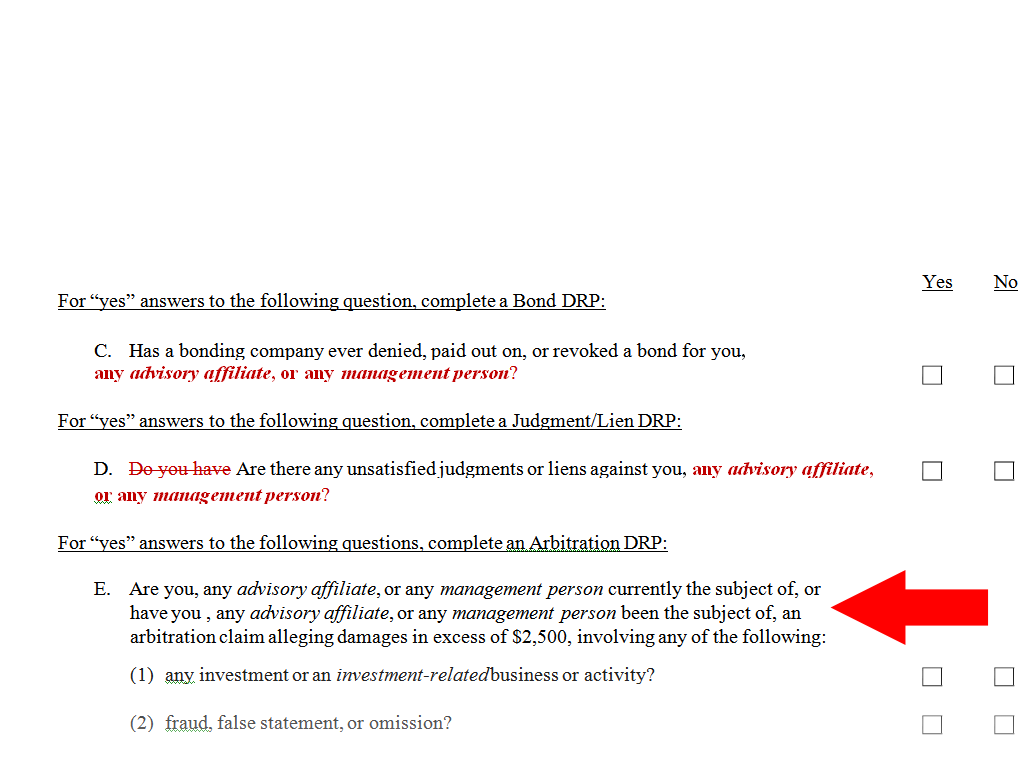 Items 2.C & 2.D Now Include Advisory Affiliates & Management Persons 
(Similar to Item 2. E.)
FORM ADV
Part 1B
Page 2 of 4
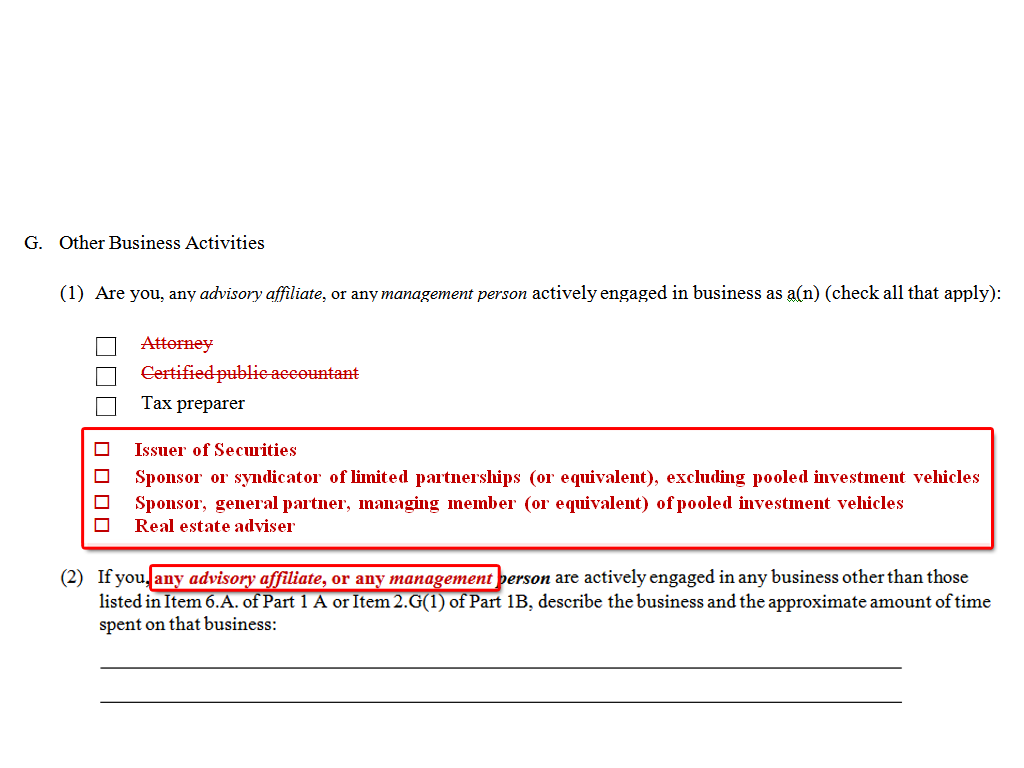 Item 2.G. Other Business Activities
FORM ADV
Part 1B
Page 3 of 4
ITEM 2.I. Custody 
ITEM 2.I.(1): Addition of Title
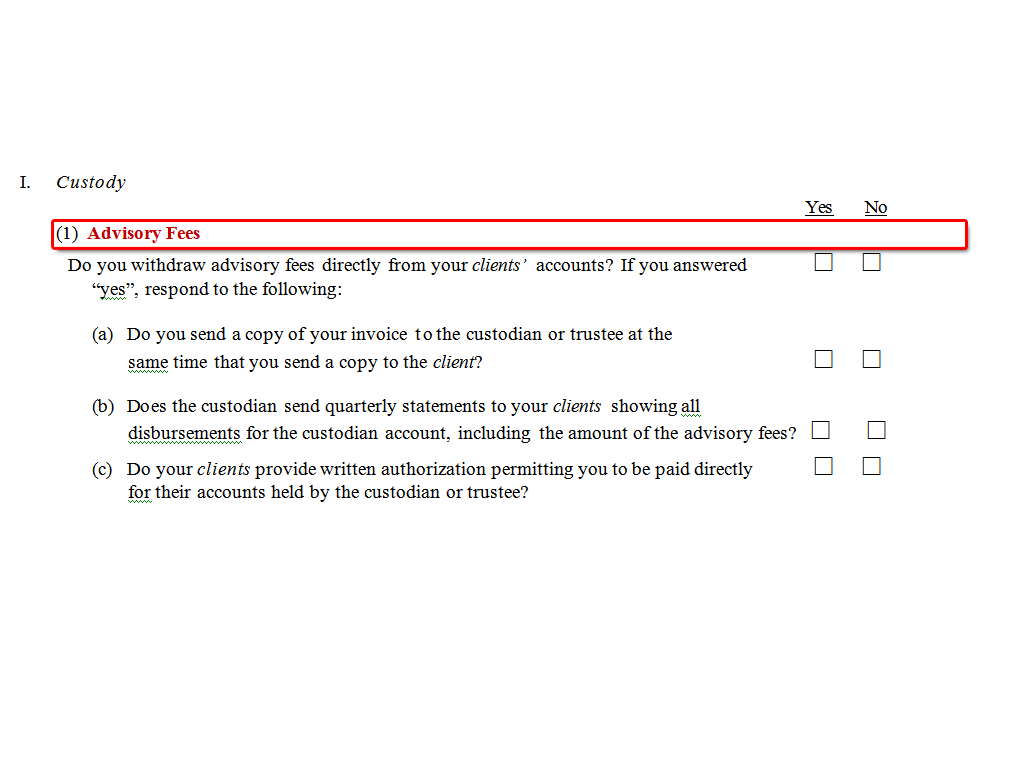 FORM ADV
Part 1B
Page 3 of 4
ITEM 2.I. Custody 
ITEM 2.I.(2): Expanded Scope
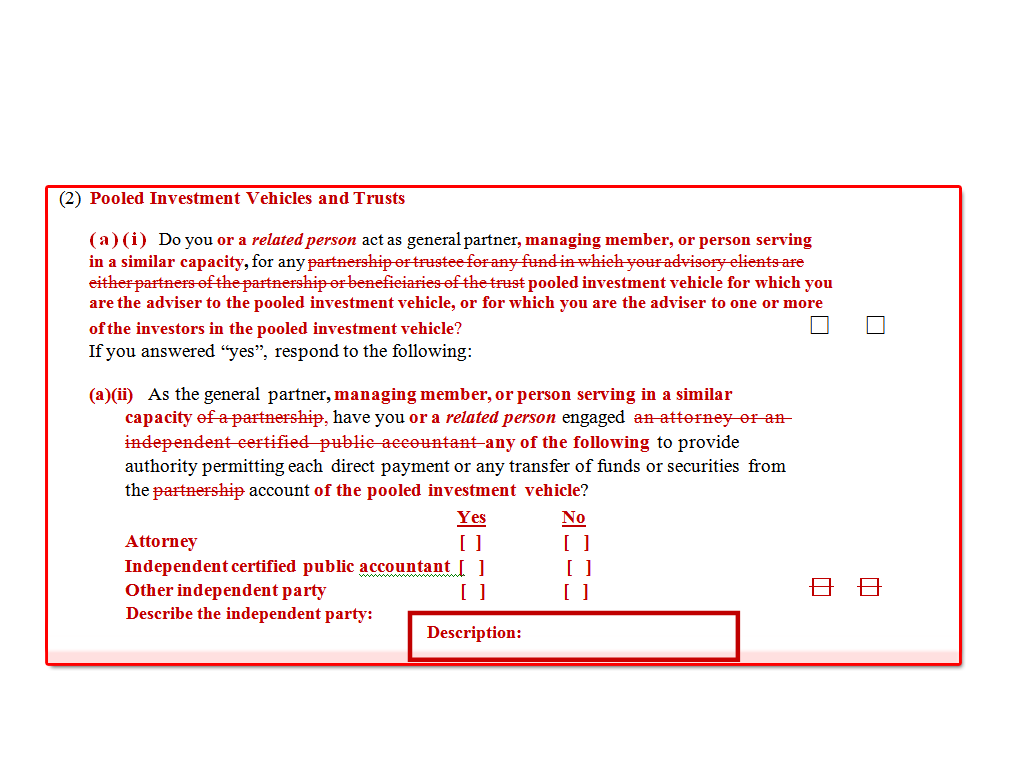 FORM ADV
Part 1B
Page 3 of 4
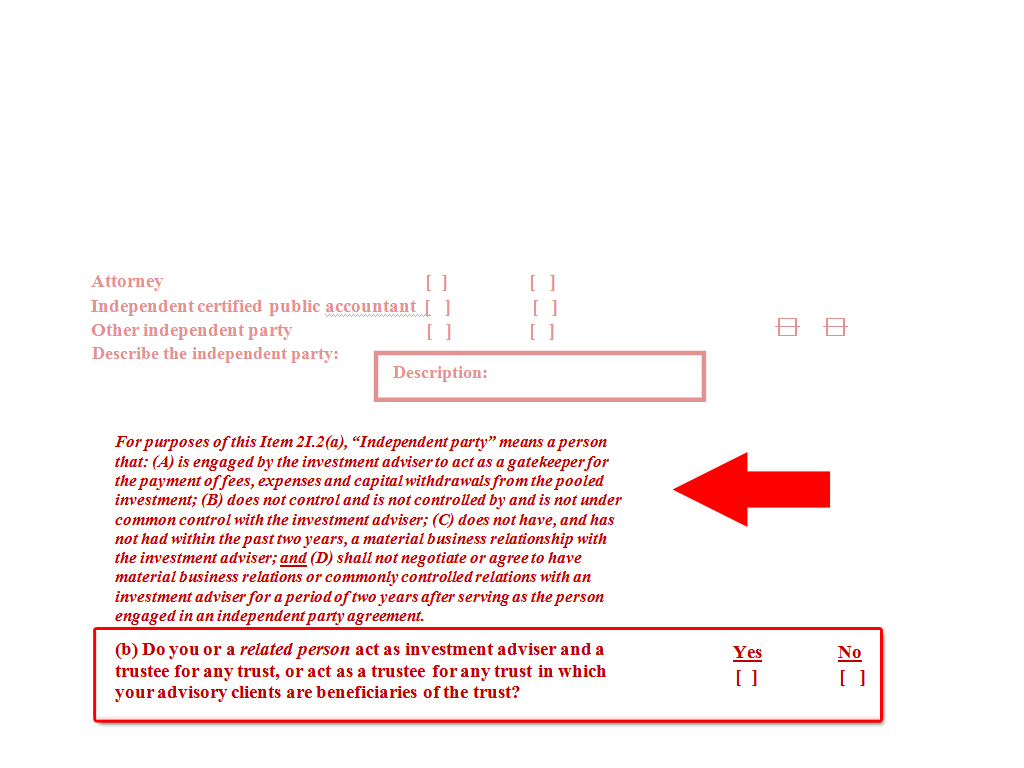 Item 2.I. Custody 
Item 2.I.(2)(a)(ii): Independent Party  
Item  2.I.(2)(b): Trust Relationships
FORM ADV
Part 1B
Page 4 of 4
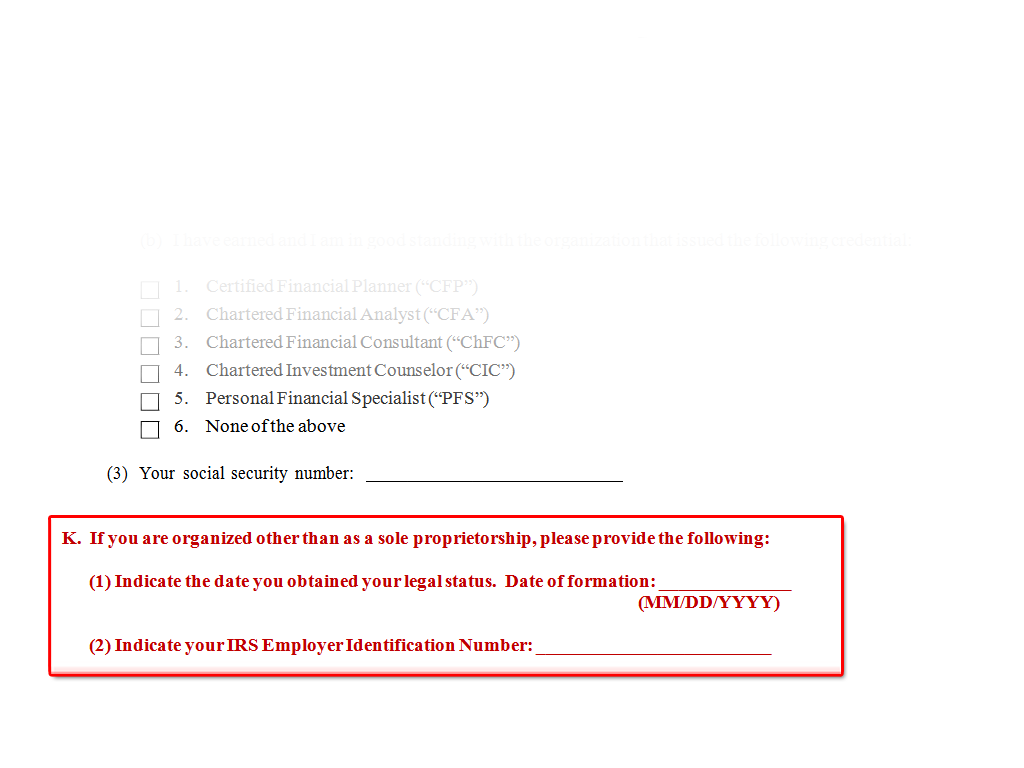 New Item 2.K.: Date of Formation
FORM ADV
Part 1B
Page 4 of 4
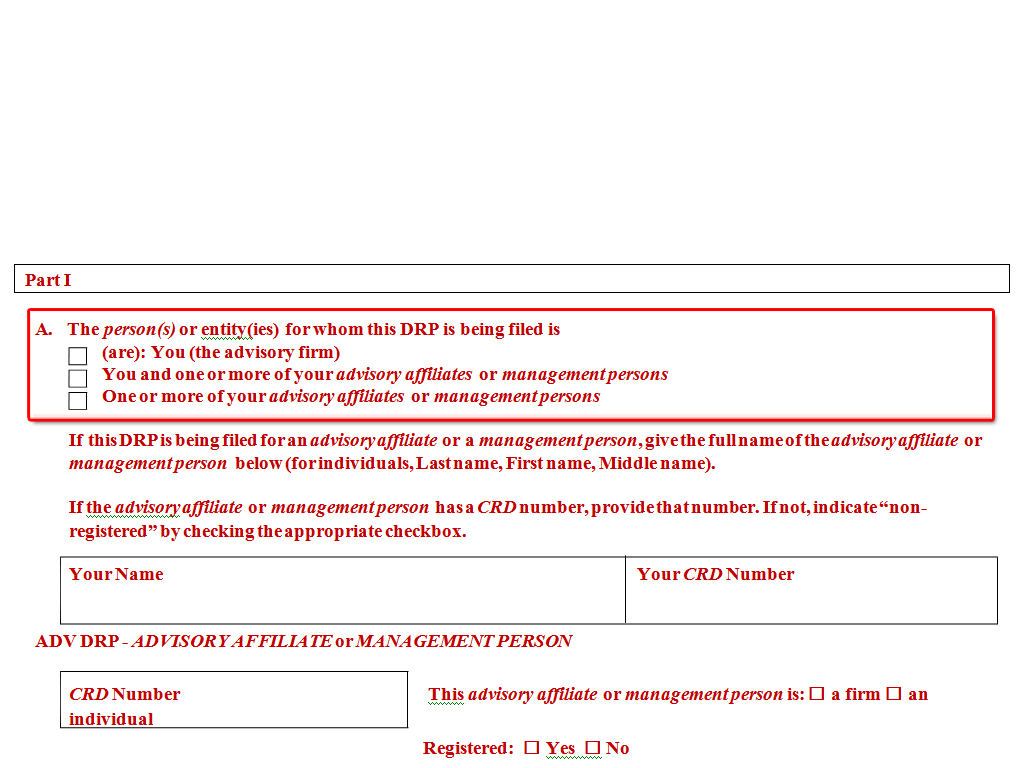 BOND DISCLOSURE REPORTING PAGE  (ADV)
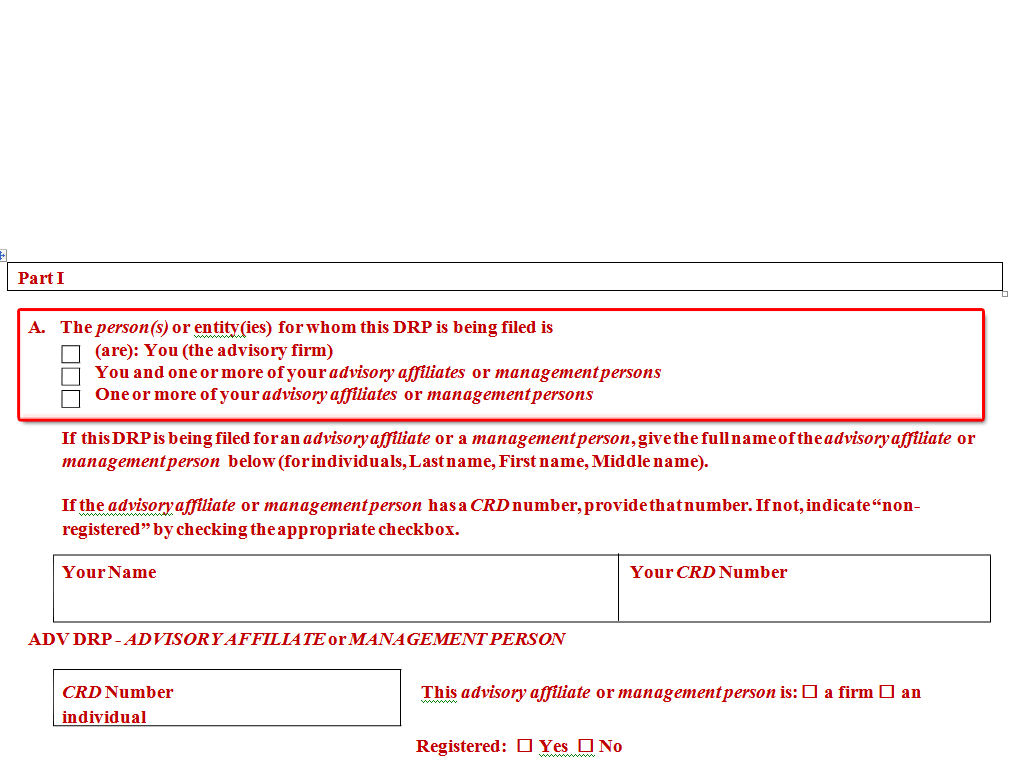 JUDGMENT/LIEN DISCLOSURE REPORTING PAGE  (ADV)
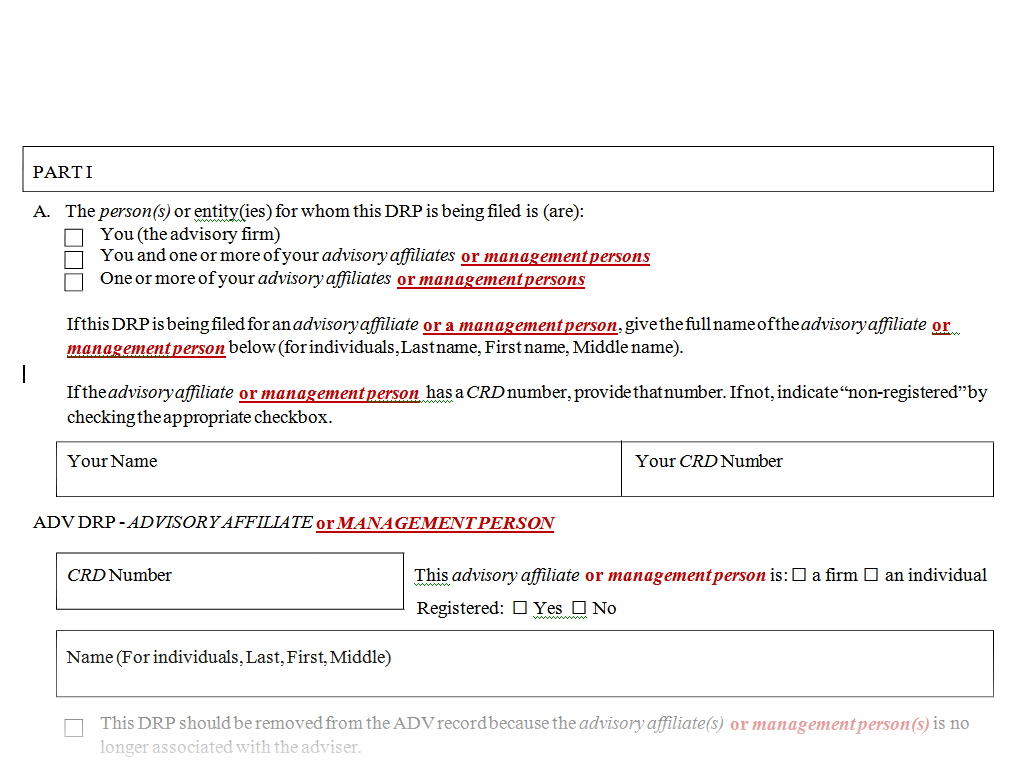 ARBITRATION DISCLOSURE REPORTING PAGE  (ADV)
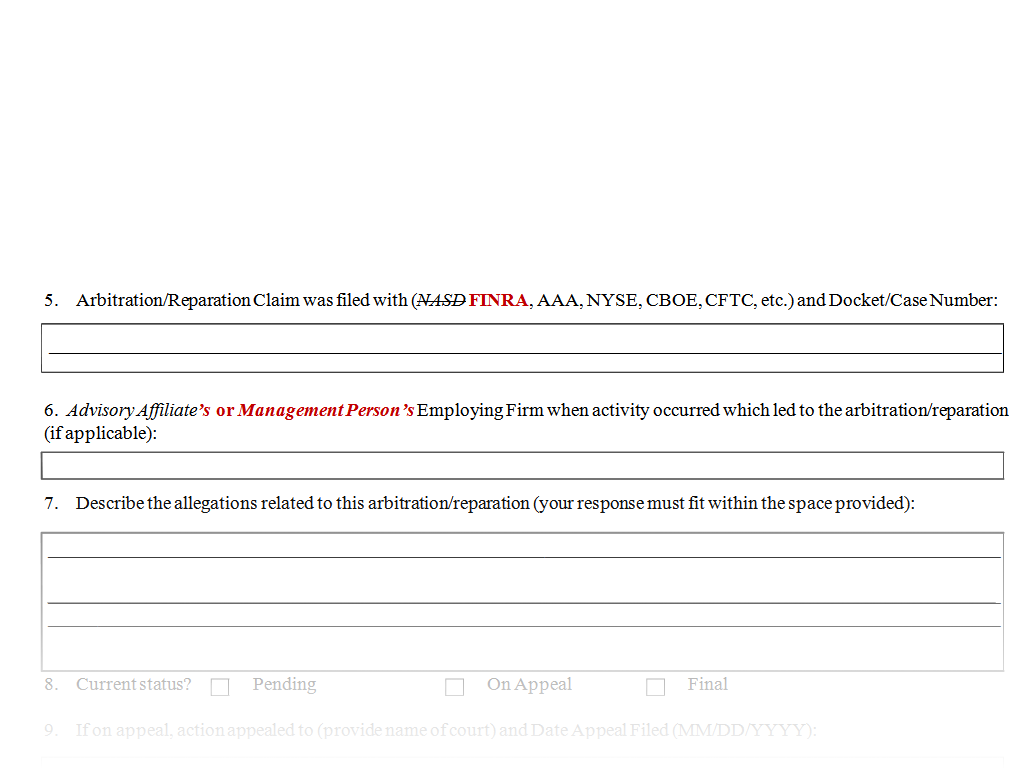 ARBITRATION DISCLOSURE REPORTING PAGE  (ADV)(Cont’d)
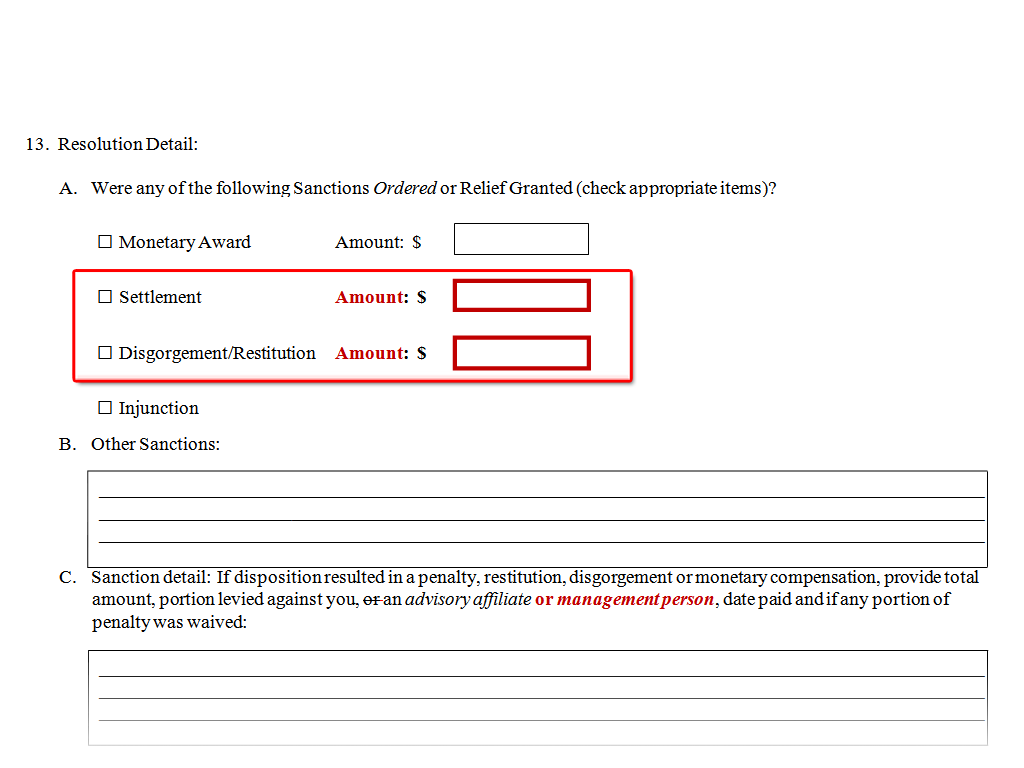 ARBITRATION DISCLOSURE REPORTING PAGE  (ADV)